The Four P’s of Marketing
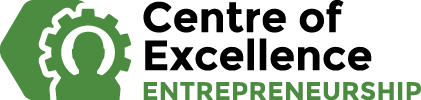 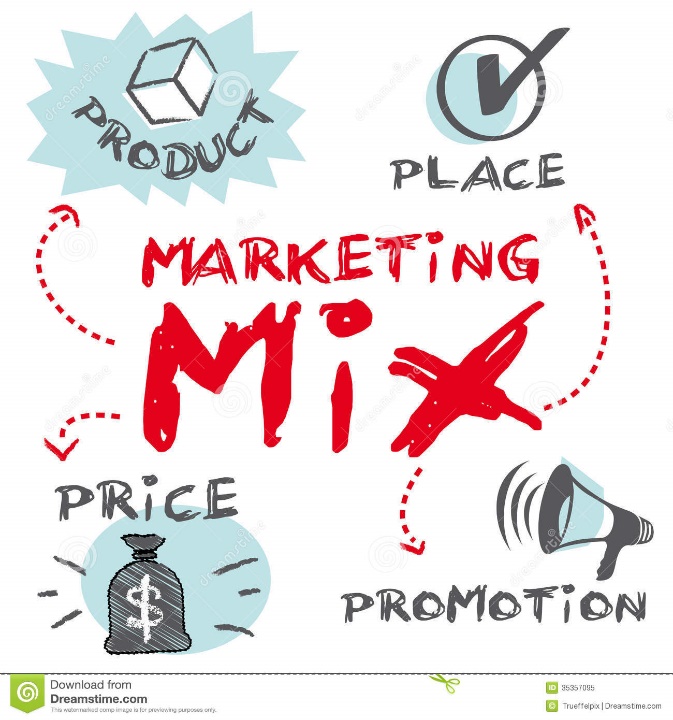 CEREAL CRAZE
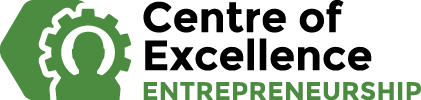 The 4 P’s of Marketing
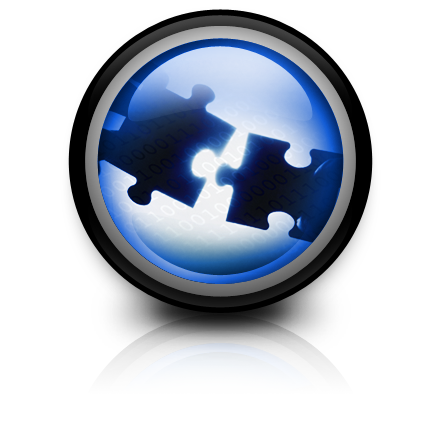 The 4 P’s are:

Product
Price
Promotion
Place
Product /Service
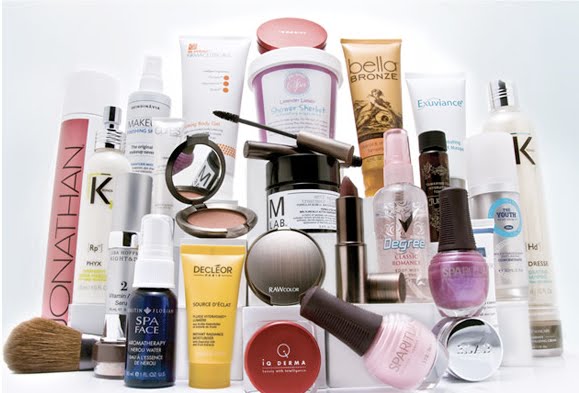 What product or service are you providing?
How is it unique?
How will it benefit customers?
Will it meet a need or want for your customers
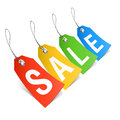 Price
Questions to Consider:

How much will you charge?
How much are customers willing and able 
to pay?
How much profit do you need/want to make?
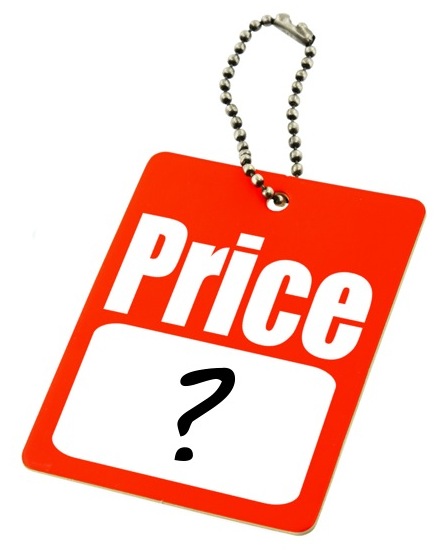 Promotion
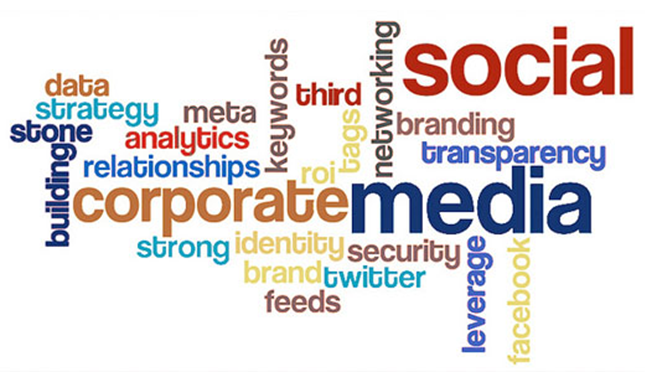 Letting people know about products and services in a positive way so they will want to make a purchase.
Promotion is used to tell potential customers:
How to use a product or service 
The quality of a product or service	
Where the product or service is available
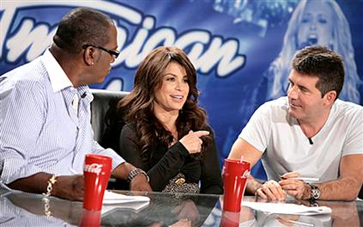 Promotion
How will you let your customers know about your product/service?
What type of promotion will you use?
Advertising - Any paid form of promotion ( internet, newspapers, TV, radio, magazines, billboards, flyers, etc.)
Social Media – Instagram, Snap Chat, Facebook, Twitter, TiKToK
Publicity - Free promotion (press releases or news reports describing how the company sponsored events or donated to a cause.)
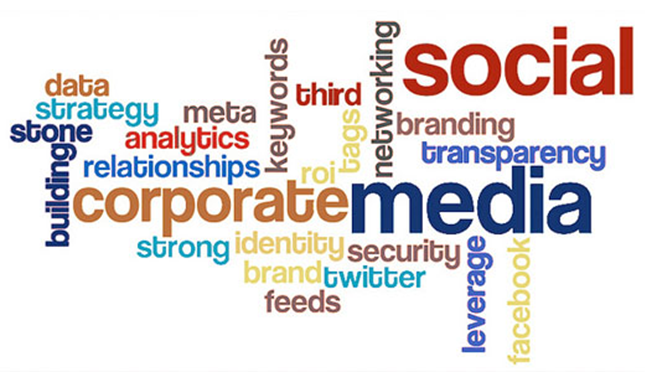 Place
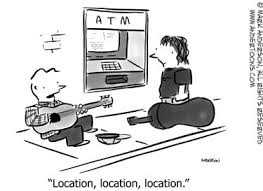 Where will you be located?
How will you receive your products?
Will you sell on the internet?
How will the product or service get to the customers?